Adventures in Collaboration: Orbis Cascade Alliance,
NWDA, and WEST
Leadership Through Collaboration

September 20-21, 2010

Smithsonian Institution
John F. Helmer
Executive Director
Orbis Cascade Alliance
Outline
Projects
Orbis Cascade Alliance
Northwest Digital Archives
WEST: The Western Regional Storage Trust 
Lessons learned
People 
Organization
Economics
Zeitgeist
Final thoughts
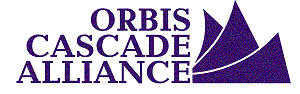 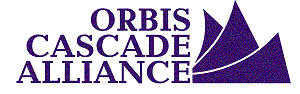 Orbis Cascade Alliance
Consortium of academic libraries in Oregon & Washington
Private & Public, 2-year & 4-year
Colleges, Universities, Community Colleges
600 – 44,000 students
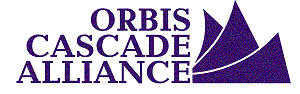 [Speaker Notes: Early 1990’s Orbis & Cascade
2004 Merger]
36 Member Libraries in Two States
serving 280 libraries, archives, museums in five states
Central Oregon Comm. College
Central Washington University
Chemeketa Community College
Clark College
Concordia University
Eastern Oregon University
Eastern Washington University
George Fox University
Lane Community College
Lewis & Clark College
Linfield College
Mt. Hood Community College
Oregon State University
Oregon Health & Science Univ.
Oregon Institute of Technology
Oregon State University
Pacific University
Portland Community College
Portland State University
Reed College
Saint Martin’s College
Seattle Pacific University
Seattle University
Southern Oregon University
The Evergreen State College
University of Oregon
University of Portland
University of Puget Sound
University of Washington
Walla Walla College
Warner Pacific College
Washington State University
Western Oregon University
Western Washington University
Whitman College
Willamette University
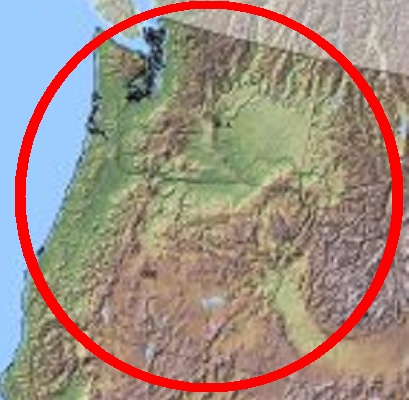 7
Members
5
Members
2
Members
20
Members
2
Members
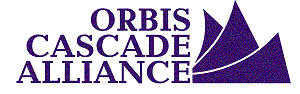 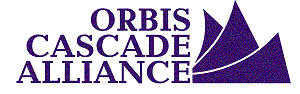 Alliance: Major Programs
Conferences & Workshops
Cooperative Collection Development
Courier Service 
Electronic Resources
Northwest Digital Archives
Summit Resource Sharing System

Strategic Agenda: six initiatives
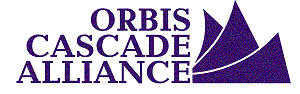 Alliance: Strategic Agenda
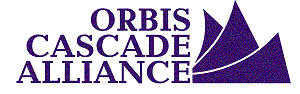 Cooperative Collection Development
Regional Library Services Cooperative
Future of Integrated Library Systems
Collaborative Technical Services
Digital Initiatives
Discovery
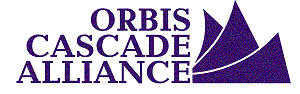 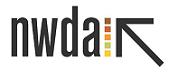 Northwest Digital Archives
Enhanced access to archival and manuscript materials through a union database of Encoded Archival Description (EAD) finding aids.

5,600 finding aids for archives and manuscripts collections in Washington, Oregon, Idaho, Montana, and Alaska.
Jodi Allison-Bunnell
NWDA Program ManagerOrbis Cascade Alliancejodiab@uoregon.edu406.829.6528
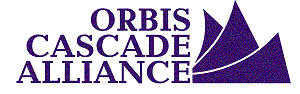 [Speaker Notes: 2002 Founded with grants from the National Endowment for the Humanities, Division of Preservation and Access and the National Historical Publications and Records Commission

2002-2004 Phase 1: $350,000 NEH grant and $138,000 NHPRC grant 

2005-2007 Phase 2: Grants of $300,000 from NEH and $178,000 from NHPRC

July 2007NWDA became a permanent program of the Orbis Cascade Alliance]
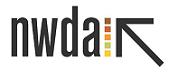 NWDA: Members
Public and Private, Five States, Non-Alliance members
Historical Societies, Municipal Archives, Academic Libraries (2-year, 4-year, research)
Alaska State Library, Historical Collections
Central Washington University
Central Oregon Community College
Eastern Washington University
Gonzaga University
Idaho State Historical Society
Lane Community College
Lewis & Clark College
Montana Historical Society
Eastern Washington State Historical Society 
      Northwest Museum of Arts & Culture
Oregon Health & Science University
Oregon Historical Society
Oregon Institute of Technology
Oregon State University
Pacific Lutheran University
Portland State University
Seattle Municipal Archives
Seattle Museum of History & Industry
University of Alaska Fairbanks
University of Idaho
University of Montana
University of Oregon
University of Washington
Washington State University
Western Oregon University
Western Washington University
Whitman College
Whitworth University
Willamette University
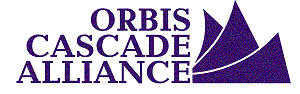 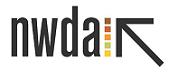 NWDA: Database
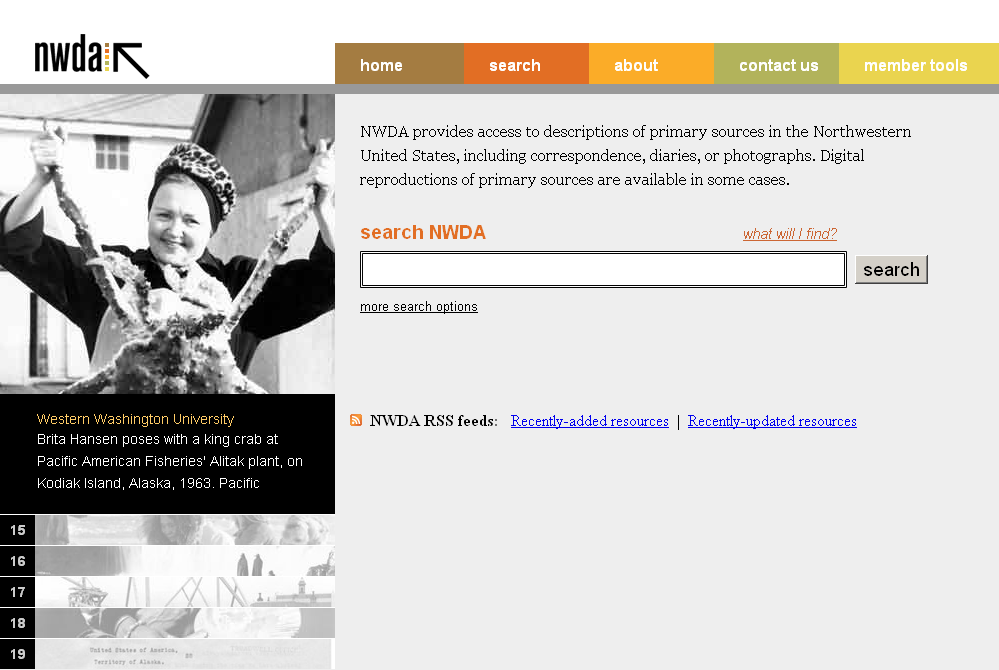 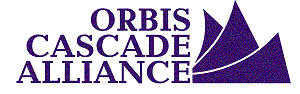 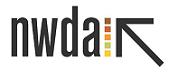 NWDA: Selected topics
Arts & Humanities
Business, Industry & Labor
City & Town Life
Colleges & Universities
Environment
Natural Resources
Ethnic and Religious Groups
Government & Politics
Home & Family
Native Americans
Pioneers
Sexuality
	…and more!
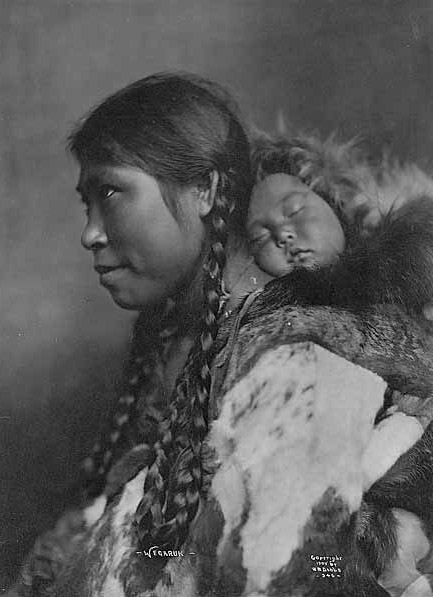 Inuit mother named Wegaruk, carrying sleeping baby on her back, 1905, by B. B. Dobbs. AWC0043, University of Washington Special Collections.
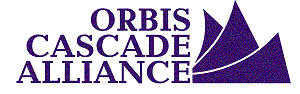 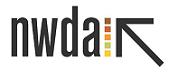 NWDA: Major new initiatives
NHPRC grant received for 2010‐2012
Add six new members
Consulting Archivist will assist seven small liberal‐arts colleges with archival program development and collection description.
NEH grant application 
If awarded, will assist three current members and add three new ones.
Digital Services Team
NWDA staff and members are active participants in the Alliance team investigating a broad range of digital initiatives including digital preservation, cross search utility, institutional repositories, etc.
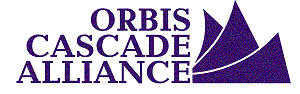 WEST: Western Regional Storage Trust
Planning a distributed, retrospective print journal repository program that will transform the manner in which print journal collections are housed and managed.
Reclaim and reallocate library space
Reduce cost of print collection management
Preserve the scholarly record
Serve as a national model and collaborate with other regional initiatives

Funded by the Andrew W. Mellon Foundation
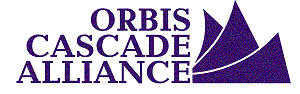 WEST: Western Regional Storage Trust
Planning activities
Selection criteria
Technological needs for disclosure and collection analysis
Governance
Business model
Legal status
Roles of participants and consortia

2009 Summer: planning starts
2011 January: project expected to start
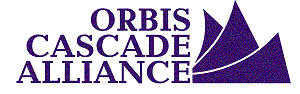 WEST: Planning Partners
University of California LibrariesLeadership, principle investigator, and administrative host
Arizona State University
California Digital Library
California Institute of Technology
California Polytechnic Institute
Claremont Colleges
Getty Research Library
Huntington Library
Occidental College
Oregon State University
Stanford University
University of Arizona
University of California, Berkeley
University of California, Los Angeles
University of California, San Diego
University of Oregon
University of Washington
Washington State University Consortia: 
Orbis Cascade Alliance
SCELC
GWLA
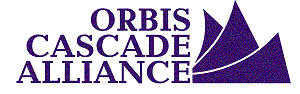 WEST: Additional participants
Baylor University
Brigham Young University
California State University – Fullerton
California State University – Long Beach
Iowa State University
Kansas State University
Oklahoma State University
Rice University
San Francisco State University
Southern Illinois University – Carbondale
Texas A& M University
Texas Tech University
University of Arkansas – Fayetteville
University of California – Davis
University of California – Irvine
University of California – Merced
University of California – Riverside
University of California – Santa Barbara

University of California – Santa Cruz
University of California – San Francisco
University of Colorado – Boulder
University of Colorado – Denver
University of Denver
University of Hawaii – Manoa
University of Idaho
University of Kansas
University of Missouri – Columbia
University of Nebraska
University of Nevada – Las Vegas
University of New Mexico
University of Oklahoma
University of Texas – Austin
University of Utah
University of Wyoming
Utah State University
Washington University in St Louis
Additional institutions will participate via 
Orbis Cascade Alliance 
Statewide California Electronic Library Consortium
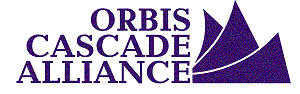 Lessons learned from Alliance, NWDA, WEST
People
Organization
Economics
Zeitgeist
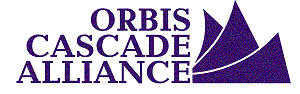 People
Expertise, reputation, attitude, time, organization, intelligence, follow-through, sitzfleisch, firepower
Individuals often trump institution type
Difficulty of representation
A new role for some
Impact on the institution
Reward structures: is collaboration an “extra”
Differing values and knowledge
Vertical: admin & staff
Horizontal: colleagues
The value of a good emergency
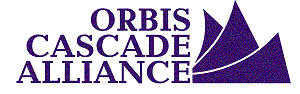 [Speaker Notes: People make things happen
Institutions make it sustainable]
Organization
Making use of existing organizations
Merging or “de-duping” programs and organizations
Consortia or participating institutions as home?
Fears: bureaucracy=slow, loss of control, cost, entanglement
Advantages: lower overhead, expertise, diversity, buy-in by new players, reputation, stability 
Project staff
Energy, accountability, focus
Value of having capable staff with no horse in the race
Keep it simple and compelling
Avoid legal complexity (trust vs. contract)
Scale: how big is big enough? Is diversity good? Is bigger always better?
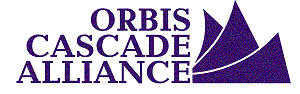 [Speaker Notes: Orbis/Portals er program
Orbis/Cascade
Orbis Cascade/NWDA
CDL & CRL/WEST]
Geography
Scale: how big is big enough? Is diversity good? Is bigger always better?
When is proximity important?
Experience of participants
Clarity of concept
Regional subject matter
Traditional alliances
Existing relationships
Logistics
Law
Funding source
In support of face-to-face meetings
Danger of geographic limitation
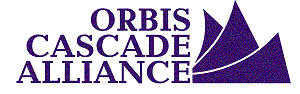 [Speaker Notes: Scale: OCLC, Orbis Cascade Alliance merger
Bigger is not always better
Bigger: good and bad, what is in it for current participants?

Why “statewide?”

Northwest example (Or/Wa, e/w, n/s, State of Jefferson, Canada, Idaho)

Logistics: moving people or materials]
Economics
Controlling externalities
Budgetary silos
Cost Models
What is “fair?”
Simplicity
Predictability
Stability
Cost of size vs. individuality
Sustainability, making a “profit”
Source of funding
Start-up grants: catalyst vs. dependence
Recurring: importance of buy-in
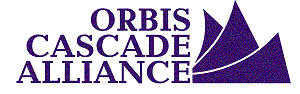 [Speaker Notes: New: requires time & money
Legacy reform: requires change, Alliance TCO project
Sustainability is never done]
Zeitgeist: the spirit of our time
Chemistry
“The time was somehow just right”
Being ahead of the curve
Attraction of “new”
Potential to build relationships and organizations for the future
Motivation to “do what is right” if the price is right
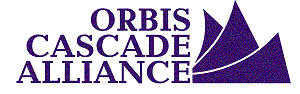 Final thoughts
The institutional umbrella
Reforming legacy operations
Evolution of services from many in isolation to one
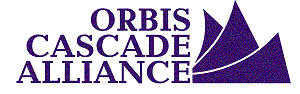 Final thoughts
Deeper collaborations under an institutional umbrella?

“we expected that we would be able to find … deeper collaborations under an institutional umbrella than among institutions that don’t have an administrative structure in common” 
-- Waibel, Günter. 2010. Collaboration Contexts: Framing Local, Group and Global Solutions. Report produced by OCLC Research. http://www.oclc.org/research/publications/library/2010/2010-09.pdf
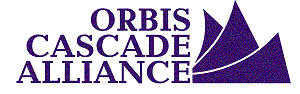 [Speaker Notes: New collaboration as pseudonym
Freedom from ingrained structural and personnel problems
You can choose your friends but you can’t choose your family.]
Final thoughts
Reforming legacy operations
New is attractive and often easier
Reform is necessary and often harder
Doing what we know needs to be done but would prefer to avoid
Don’t shoot the messenger: collaboration is not the problem it may be a solution
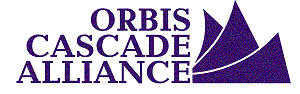 [Speaker Notes: New: no precedent, grants available, people interested
Legacy: overcome ingrained positions and thinking but many resources available

Orbis Cascade Alliance TCO study

Poverty (ideally) encourages creativity and cooperation on difficult projects]
Final thoughts
Evolution of services from many in isolation to one
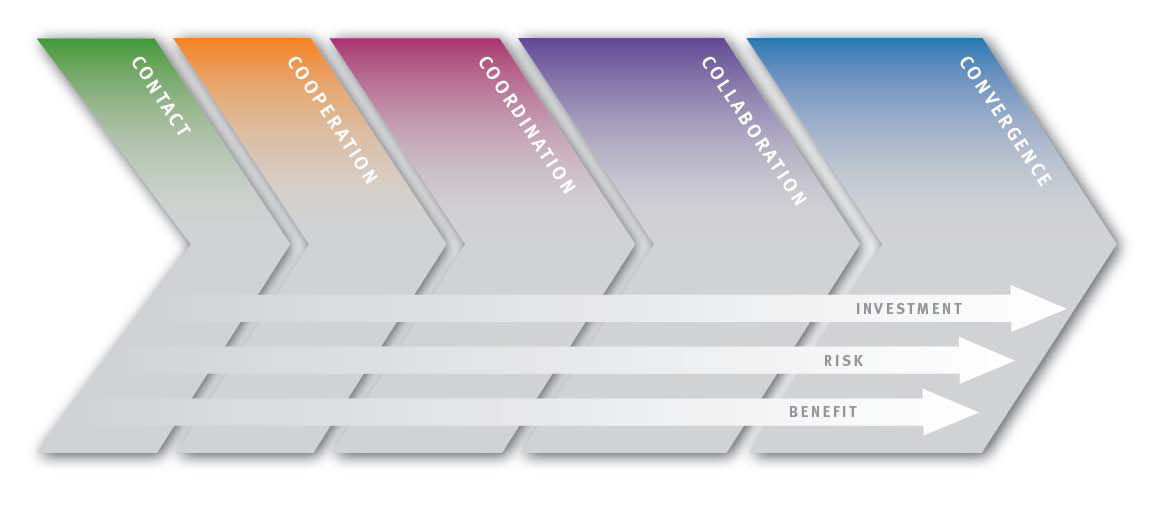 Isolation
Cooperate
Collaborate
Behave as one
Resource
Sharing 
Example
Not sharing
Interlibrary loan
Consortial borrowing
Hold/deliver
Collection
Development
Example
Uncoordinated
Shared information
Coordinated purchasing
One collection
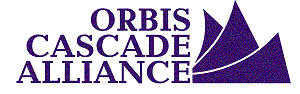 [Speaker Notes: Apology for library examples]
Adventures in Collaboration: 
Orbis Cascade Alliance,
NWDA, and WEST
John F. Helmer
Executive Director
Orbis Cascade Alliance
jhelmer@uoregon.edu 541.346.1835 www.orbiscascade.org
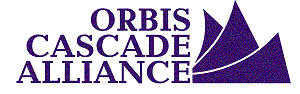